Career Pathways Challenge
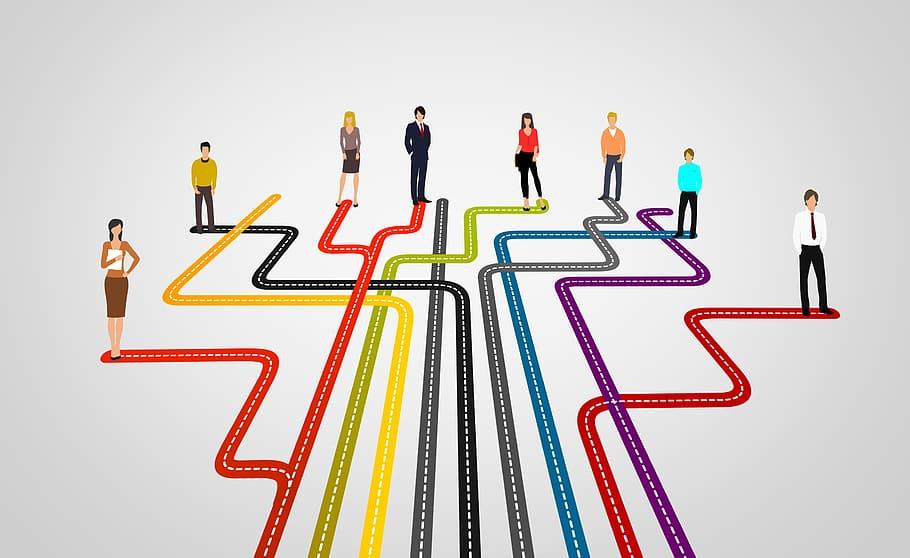 Why It Matters
Often, students, educators and families are unsure of how to proceed when it comes to life after K-12.  

Having resources that are tried and true assist in making that transition easier.  
Students need resources to explore and learn.  Teachers need resources to support student learning in the classroom.  
Parents need information on how to help support their students.
Educator Resources
NC Community Colleges:  Find the Community College that is the right fit for you. What is your best fit?	
AVID's Six Tutorial Principles
AVID STEM Career Connections
Career Exploration: Road Trip Nation
Pitt County Teacher Executive Institute
Student Resources
Career and College Promise (CCP) - A dual enrollment program that allows eligible  High School students (11th and 12th graders) to take college classes and earn transferable credits toward a college degree while still attending High School. Contact High School Counselor for more information
Find Your College
CTE Program Areas (may vary)  
*Disclaimer: 9th and 10th grades can participate in CCP courses if the meet the requirements to do so, may vary, please contact CCP and/or CDC at your specific high school 
Early College High Schools (ECHS) - An opportunity for High School students (starting in 9th grade) to earn one or more associate degrees while attending High School. Contact Middle School Counselor for more information.
Approved Cooperative Innovative High Schools (Early College)
[Speaker Notes: VISIONS ?  Employment and Independence for People with Disabilities- former Voc Rehab
PORT   https://www.ncworks.gov/vosnet/default.aspx
Carreer Academy- PCC Transtional Studies]
Family Resources
Free Application for Federal Student Aid (FAFSA)-Students and families must complete the application to apply for financial aid from the federal government. FAFSA.gov
Residency Determination (RDS) As part of the admission process, NC mandates that all applicants must verify their residency status through the Residency Determination Service. https://www.ncresidency.org/
Family Educational Rights and Privacy Act (FERPA) - A federal law that protects the privacy of student education records and restricts access to family members unless the student has signed a waiver.
Terms & Definitions:
	Associate in Arts (AA), Associate in Science (AS) - Two-year degree that can either transfer to a university or lead to employment.
	College and Career Readiness (CCR): Includes programs such as GED/high school equivalency, and English as a Second Language
	Continuing Education (CE or ConEd): Short-term workforce programs that may lead to a credential but does not transfer to a university.
[Speaker Notes: Employment and Independence for People with Disabilities- former Voc Rehab
PORT   https://www.ncworks.gov/vosnet/default.aspx]
Student Careers and Opportunities
Pathways Information
PCC Career Center
BCCC Career Center
Tradesformers
FAFSA Resources
AVID's FAFSA Support Resources
What is FAFSA, and Why Do I Need to Complete it?
What is Involved in the Financial Aid Process?
What Do Parents Need to know about FAFSA and Financial Aid’
Financial Aid Myths and Realities
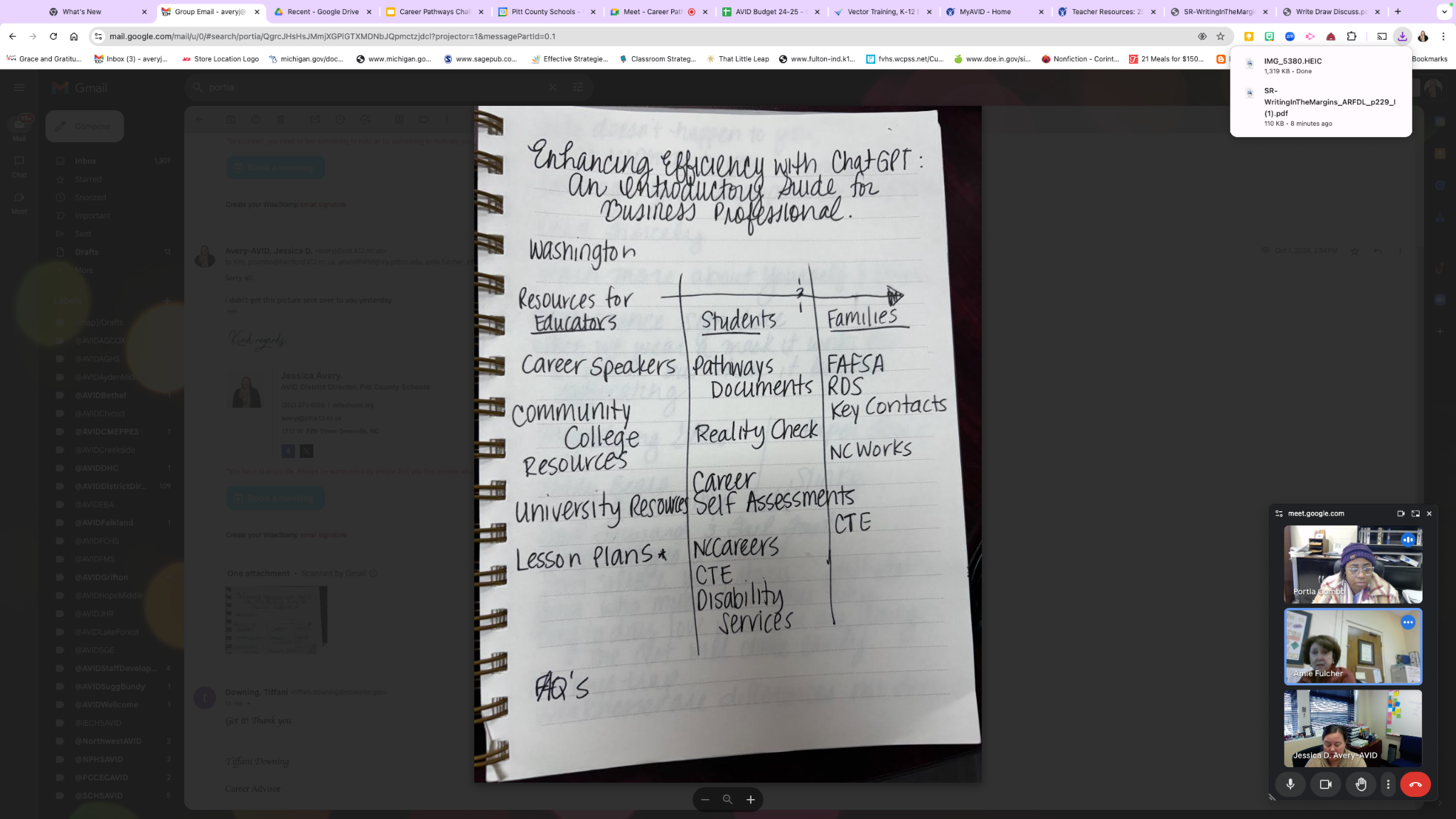